Suture materials
Suture :
The technique used for closure of the wound.
Ideal character of suture materials:
1)Minimal tissue reaction .
2)Compact                3)Knott able
4)Easy to be handle
5) Easy to  be  sterilized   
6)Non antigenic and carcinogenic
7)Economic
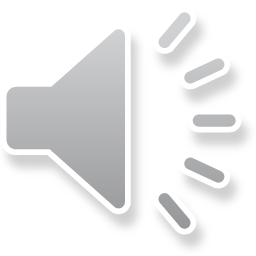 Classification:
1)Absorbable suture material
       a)nature (catgut _collagen)
       b)synthetic (dexon  _  vicryle)
2)Non absorbable suture
      a) nature (organic ) : ex .silk 
      b)Inorganic               : ex . Stainless wire 
      c) synthetic               :  ex. Nylon
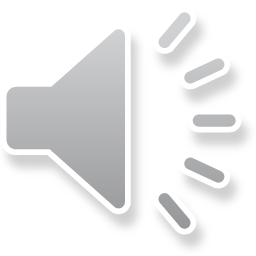 1)Absorbable suture material      a)nature                                      cut gut
It come from sub mucosa of intestine of sheep or from serosa of beef .
Type of cut gut :
      A)plain cut gut        :absorbed with in 10 day 
      b)chromic cut gut  :slow absorbed with in 20 – 40 day

Absorption of cut gut :
   By protiolytic enzymes and depend on size ,type of         cut gut and tissue which sutured.
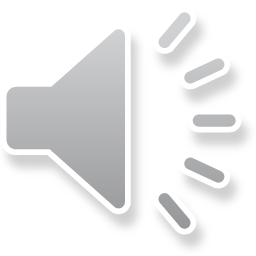 B) Synthetic suture material
 
1-Polyglactin (vicryle) :                                            
       Combination of lactic and glycolic .  
      Absorbed with  in 60 -90 day .

:2-Poly glycolic  (Dexon ) 
       Absorbed with in 90 -120 day
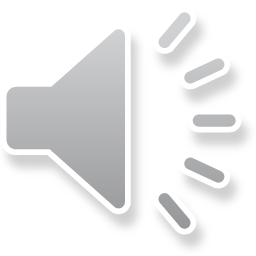 2)Non absorbable suture

day  -  Removed after 10 :14
  -  it  include :
a) nature (organic ) : 
      ex .silk
  - It come from silk worm coated by wax or silicon .
  - It not expensive ,high  tensil strength but induce some  
    tissue  reaction.



b) Inorganic             :
 
-ex . Stainless wire
 
-Used mainly in  bone surgery
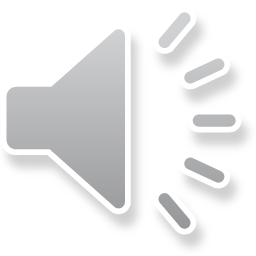 - Fate of non absorbable suture material :
  1) extruded : hollow organ suture 
  2)  removed : skin
 
 -size of suture materials 
    6\0     : lower size 
     4        : high    size
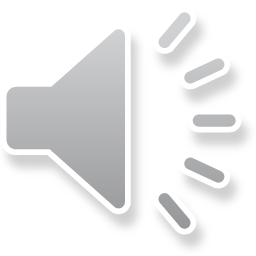